CHAPTER 2
CHEMISTRY AND BIOCHEMISTRY
Chapter 2  Chemical Principles
Structure of Atoms
Chemistry is the science dealing with the properties & the transformations (chemical reactions) of all forms of matter
Matter is ….anything that takes up space or has mass.
Matter is made of elements.
Chapter 2  Chemical Principles
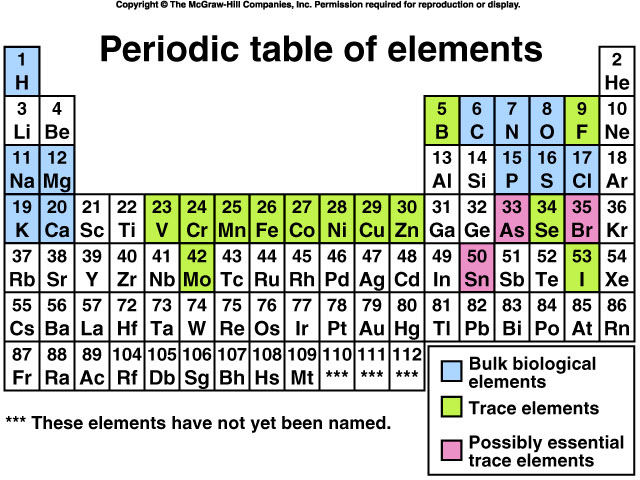 Chapter 2  Chemical Principles
Structure of Atoms
Atoms contain protons, neutrons, and electrons.
Protons  - positive charge – 1 atomic mass unit
Neutrons – no charge – 1 atomic mass unit
Electrons – negative charge – almost no mass
Chapter 2  Chemical Principles
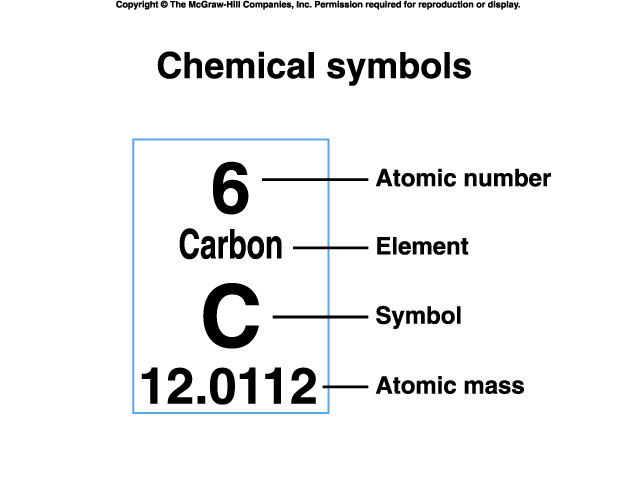 Chapter 2  Chemical Principles
Structure of Atoms
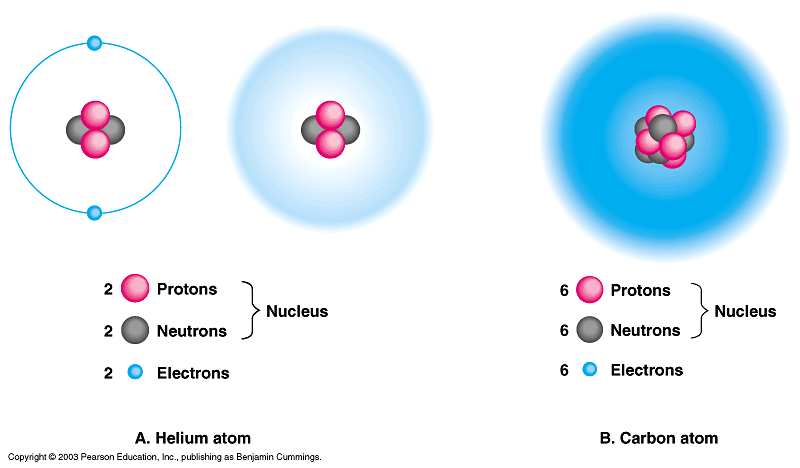 Chapter 2  Chemical Principles
Structure of Atoms
Atomic Number 	= number of protons 					In atom

Atomic Mass  		= mass of protons, 				neutrons and 					electrons in atom
Chapter 2  Chemical Principles
Structure of Atoms
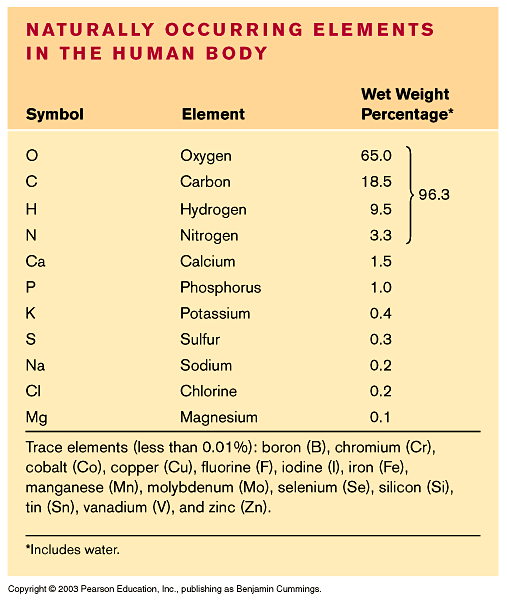 C
H
N
O
P
S
Chapter 2  Chemical Principles
Structure of Atoms
Isotopes – alternative forms of an atom that differ in their number of neutrons






How are these atoms different from each other?
What can isotopes be used for?
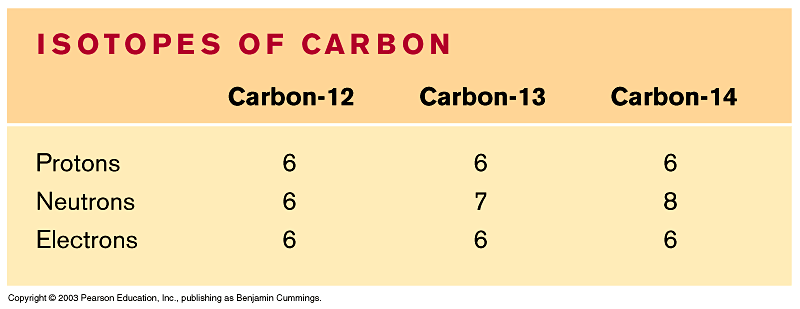 Chapter 2  Chemical Principles
Structure of Atoms
There are certain spaces around the nucleus where electrons are likely to be found.  The electron is found a certain distance from the nucleus called a shell.  Within a shell is an orbital that holds 2 electrons.
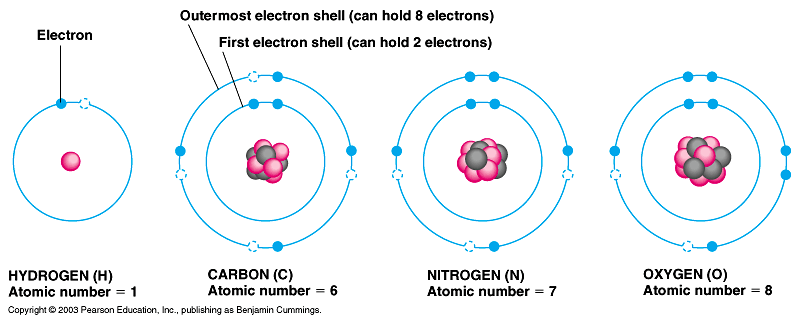 Chapter 2  Chemical Principles
Structure of Atoms
The outermost electron shell is referred to as the valence shell.
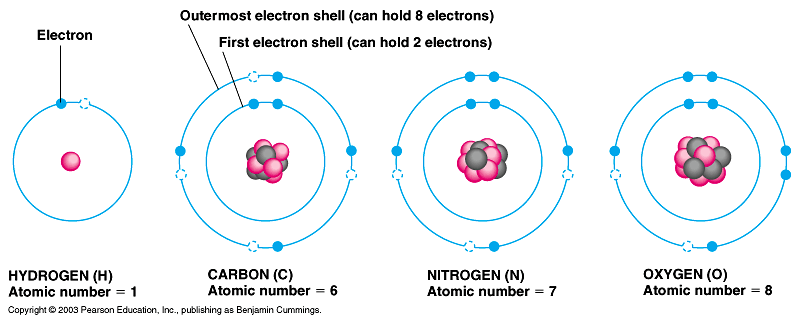 Chapter 2  Chemical Principles
Structure of Atoms
RULES
ABOUT 
ELECTRONS!
1.   First energy shell can contain a maximum of 2 electrons
2.  All other  shells can contain a maximum of 8 electrons (there are exceptions)
An atom is most stable when the valence shell contains a full 8 electrons =              OCTET RULE
Chapter 2  Chemical Principles
Structure of Atoms
RULES
ABOUT 
ELECTRONS!
Electrons determine chemical reactivity.

Atoms are reactive unless they have a full valence shell of electrons!
Chapter 2  Chemical Principles
Structure of Atoms
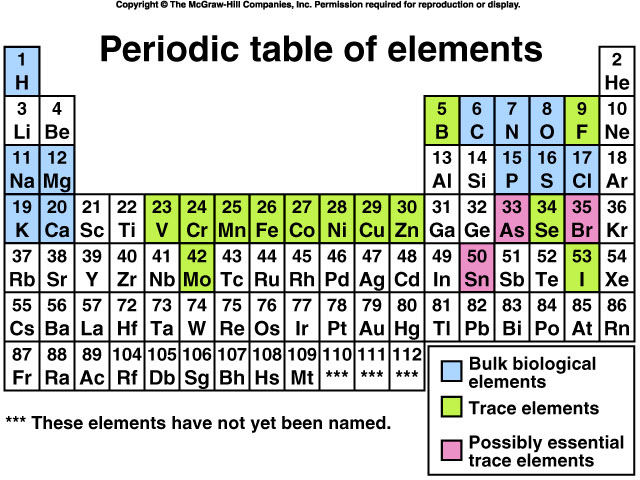 Chapter 2  Chemical Principles
Structure of Atoms
Which atoms on the periodic table have a full valence shell?

Which atoms on the periodic table have only one electron in the valence shell?

Which atoms on the periodic table have seven electrons in the valence shell?
Chapter 2  Chemical Principles
Bonding
BONDING

IONIC BONDING		      COVALENT BONDING

						non-polar 							covalent

				and 

						polar covalent
Chapter 2  Chemical Principles
Bonding
Ionic bonding – Atoms transfer or accept electrons from one another
Look at the following diagram with regards to sodium (Na) and chloride (Cl)
What must each do to fulfill the octet rule?
Chapter 2  Chemical Principles
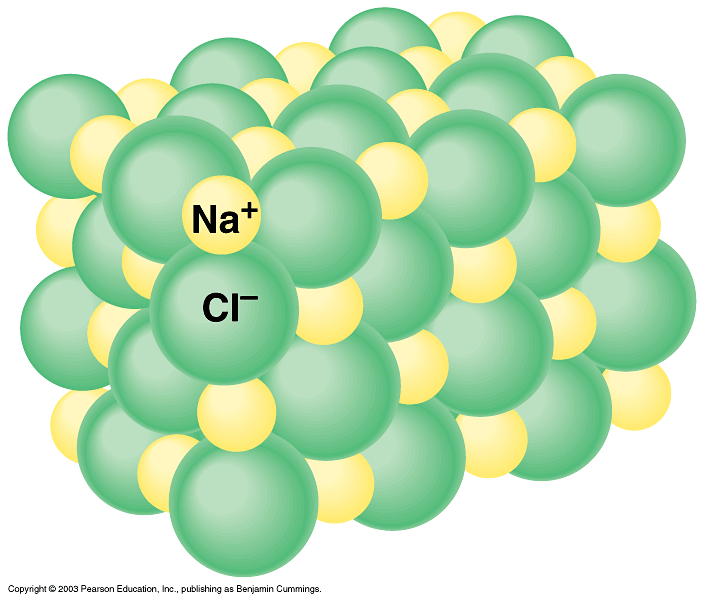 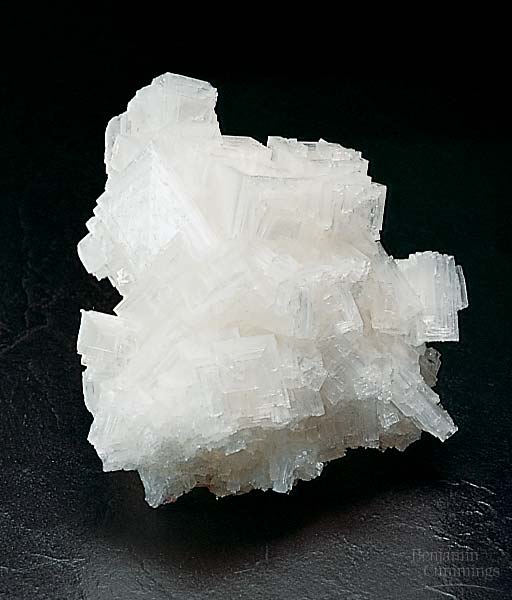 Bonding
Ionic bonding
The sodium ion and the chloride ion will be attracted to each other and form an ionic bond.
Na +
Cl -
The ionic bond is due to the attractive forces between the now positively charged sodium & the negatively charged chloride.
By looking at the periodic table, can you predict which atoms may form ionic bonds?
Chapter 2  Chemical Principles
Bonding
Covalent bonding
Non-polar covalent bond – equal sharing of electrons

Polar covalent bond – unequal sharing of electrons

What does the word polar mean?
Chapter 2  Chemical Principles
Bonding
Covalent bonding
H
C
How many electrons  are needed to fill the valence shell of carbon?
How many electrons  are needed to fill the valence shell of hydrogen?
In the molecule of methane (CH4), the electrons are shared equally between the carbon and hydrogens.
Chapter 2  Chemical Principles
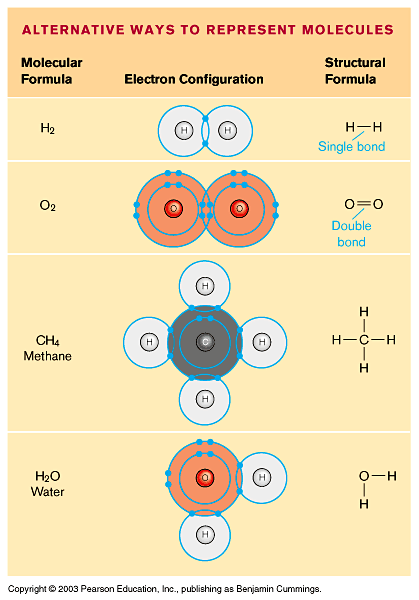 Bonding
Covalent bonding
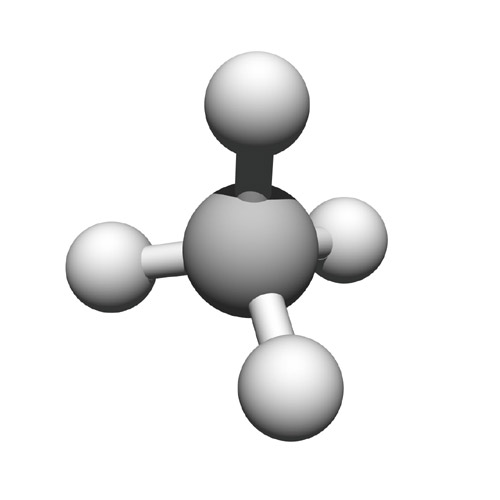 Chapter 2  Chemical Principles
Bonding
Covalent bonding
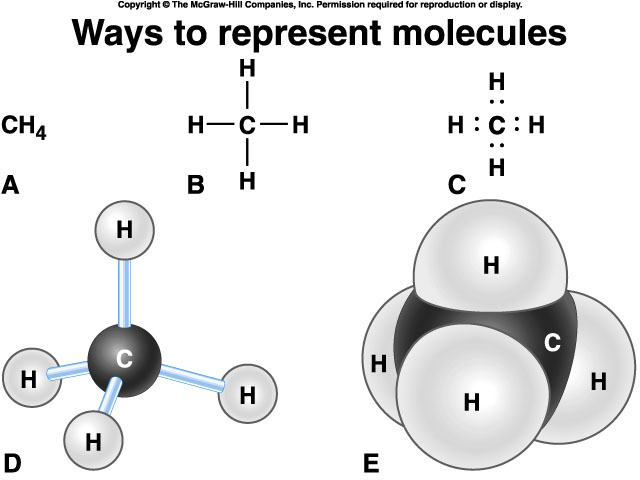 Chapter 2  Chemical Principles
Bonding
Covalent bonding
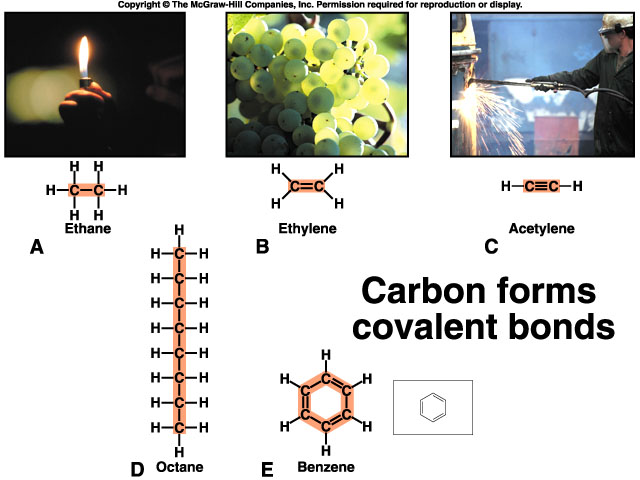 Chapter 2  Chemical Principles
Bonding
Covalent bonding
Polar covalent bond – unequal sharing of electrons

A great example of a molecule with polar covalent bonds is water.  Why is water considered polar?  

What is a partial positive and partial negative charge?
Chapter 2  Chemical Principles
Bonding
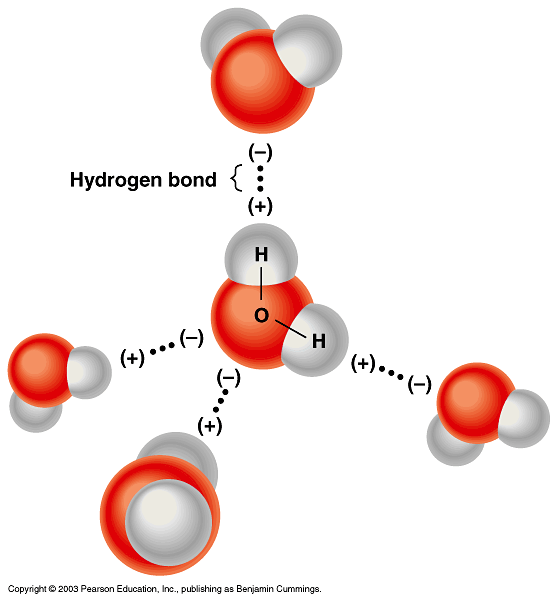 Covalent bonding
Polar covalent bond
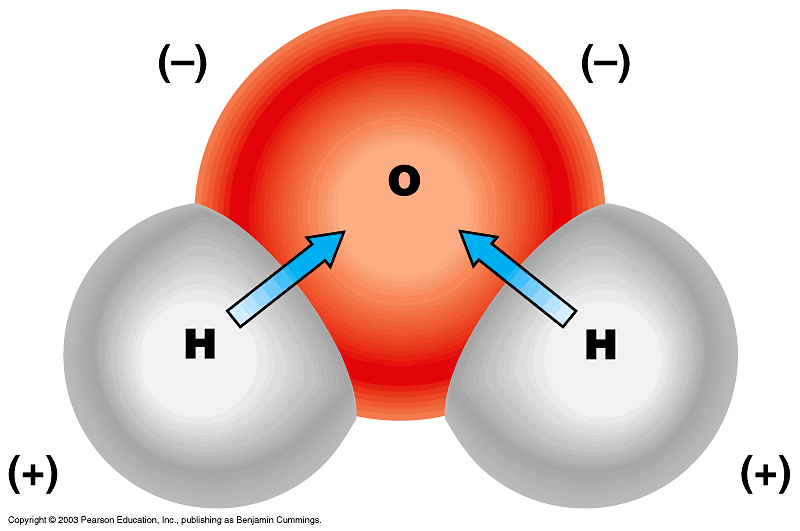 Chapter 2  Chemical Principles
Bonding
Isomers
These are molecules with the same number and type of atoms but with different orientations in space.

Examples:  Dill and Mint
Chapter 2  Chemical Principles
Bonding
Covalent bonding
Polar covalent bond
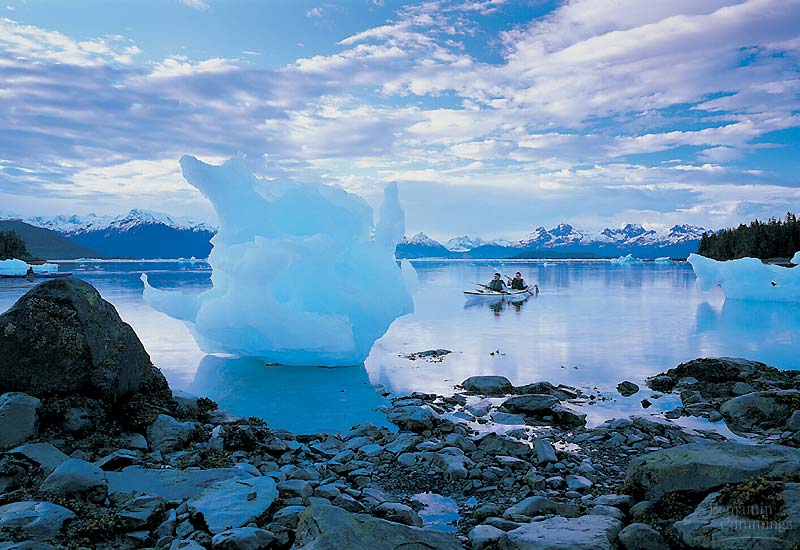 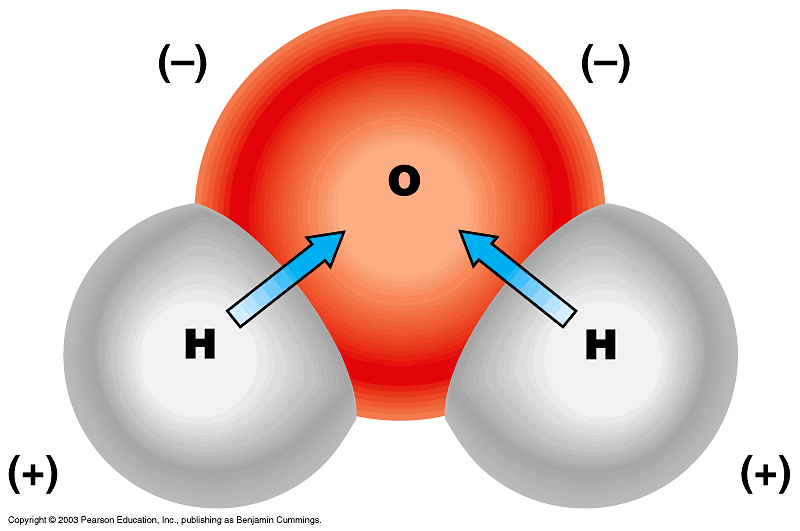 Chapter 2  Chemical Principles
Properties of Water
Water
Water is the solvent of Life!
Solute – substance dissolved in a solvent to form a solution
Solvent – fluid that dissolves solutes
Chapter 2  Chemical Principles
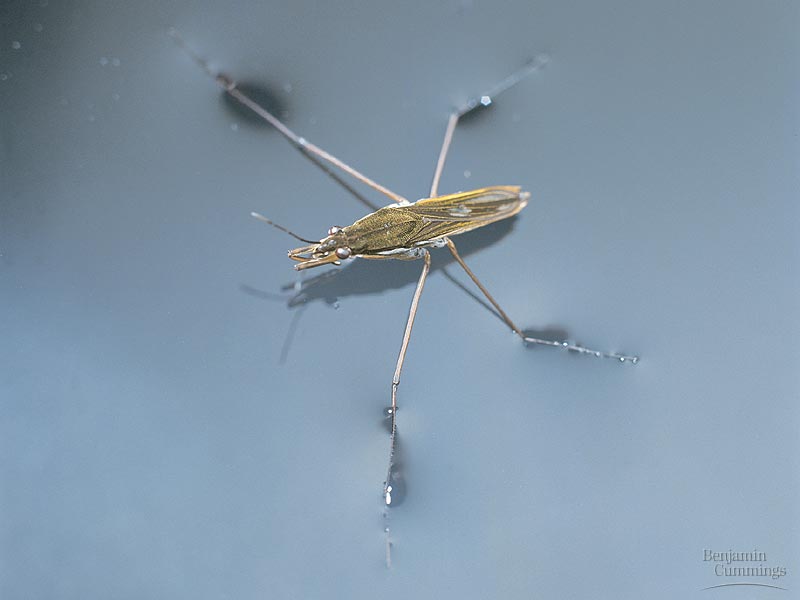 Properties of Water
Water
Hydrogen bonds make water cohesive and give water surface tension.  You can experience surface tension when you do your dishes.
Chapter 2  Chemical Principles
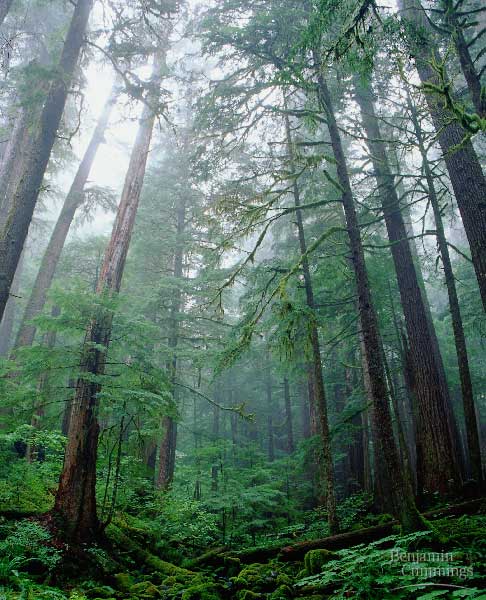 Properties of Water
Water
Because water has both adhesive and cohesive properties, capillary action is present.


Capillary action is one of the major reasons that trees and other plants can grow very tall.
Chapter 2  Chemical Principles
In order to raise the temperature of water, the average molecular speed has to increase.

It takes much more energy to raise the temperature of water compared to other solvents because hydrogen bonds hold the water molecules together!

Water has a high heat capacity.
Properties of Water
Water
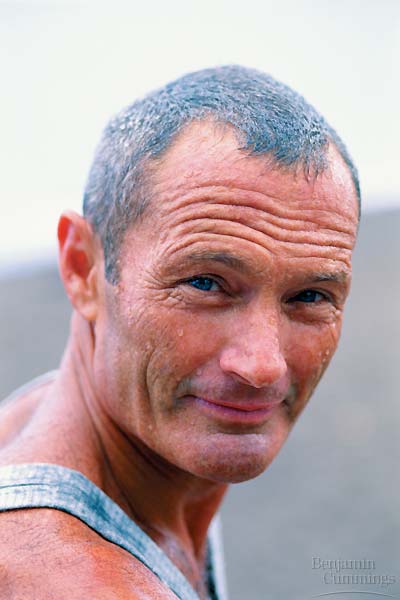 Water is cooling!
Do I look cool?
Chapter 2  Chemical Principles
Properties of Water
Water
Water is less dense as a solid!  This is because the hydrogen bonds are stable in ice – each molecule of water is bound to four of it’s neighbors.
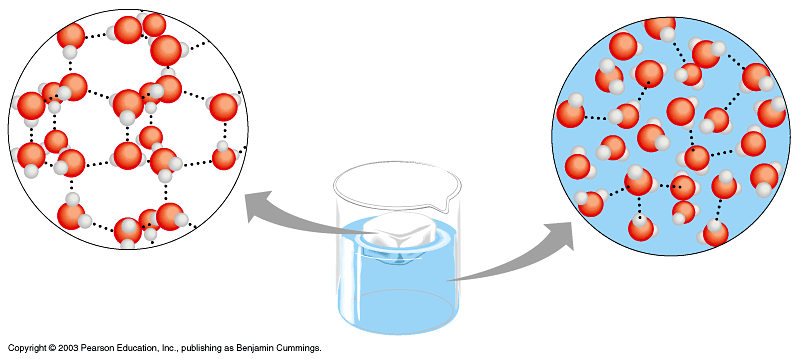 Chapter 2  Chemical Principles
Properties of Water
Water
So can you name all of the properties of water?
Adhesion

Cohesion

capillary action

high surface tension

holds heat to regulate temperature (High heat capacity)

less dense as a solid than a liquid
Chapter 2  Chemical Principles
Acids and Bases
Strength compared using pH scale
		Ranges from 0 – 14
		Logarithmic Scale

Acid – donates H+ to the solution
		Ranges from pH 0-6.9

Base – removes H+ from the solution by donating OH-
		Ranges from pH 7.1 – 14

Distilled water is pH 7.0 or neutral.  Why?

		H2O 			H+  	+ 	OH-
Chapter 2  Chemical Principles
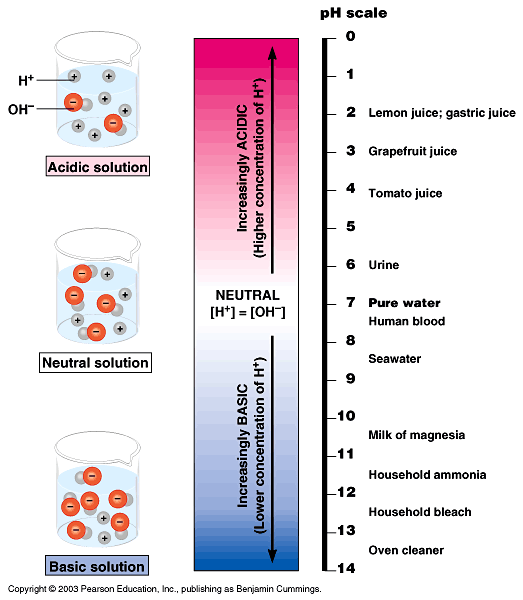 Chapter 2  Chemical Principles
Acids and Bases
Buffers – compounds used to maintain a contant pH within a system
H2CO3 		H+  	 + 	HCO3-

Carbonic acid		      bicarbonate ion
Chapter 2  Chemical Principles
Acids and Bases
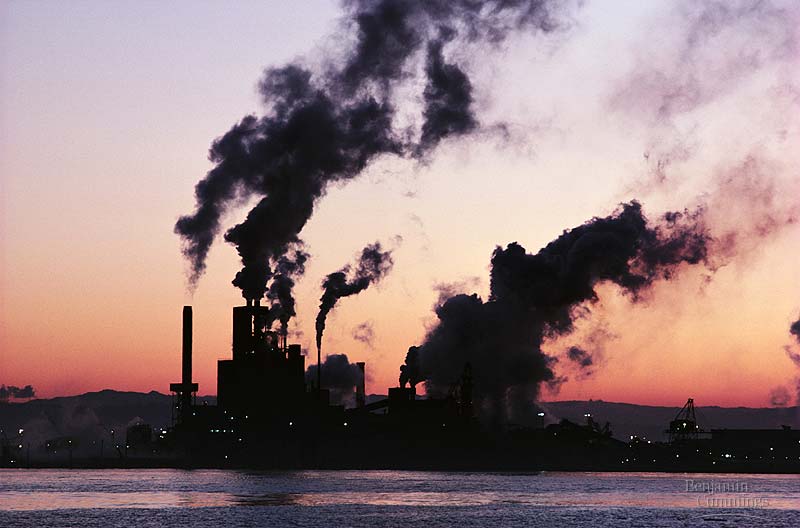 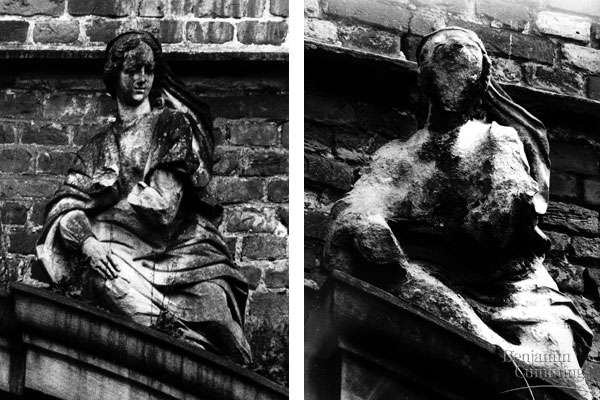 Chapter 2  Chemical Principles
Making Molecules
and H2O
Dehydration synthesis
H2O
Hydrolysis